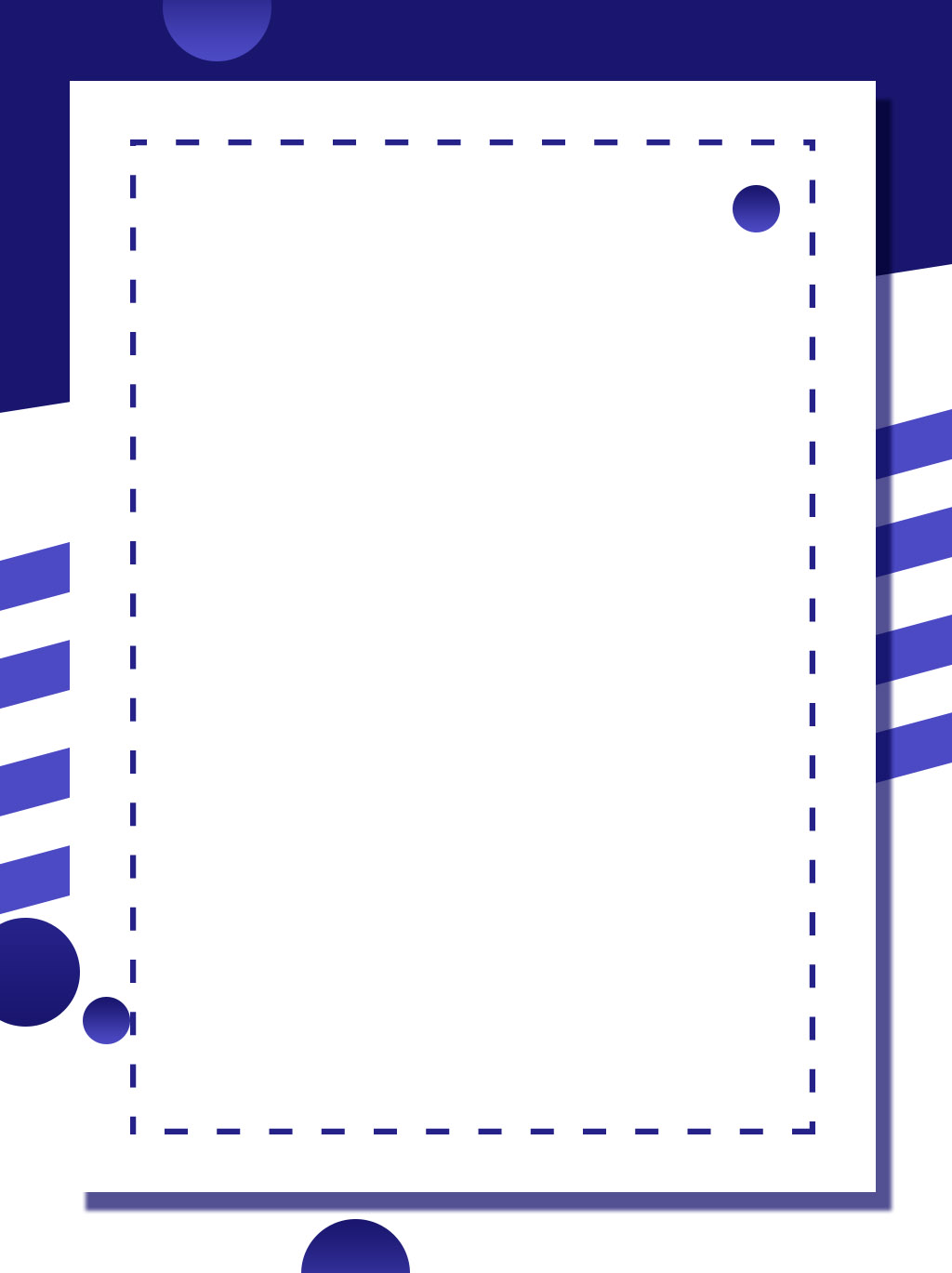 20XX
新员工入职培训PPT模板
汇报人：XXX   时间：20xx.xx.xx
您的内容打在这里，或者通过复制您的文本后，在此框中选择粘贴。您的内容打在这里，或者通过复制您的文本后，在此框中选择粘贴。
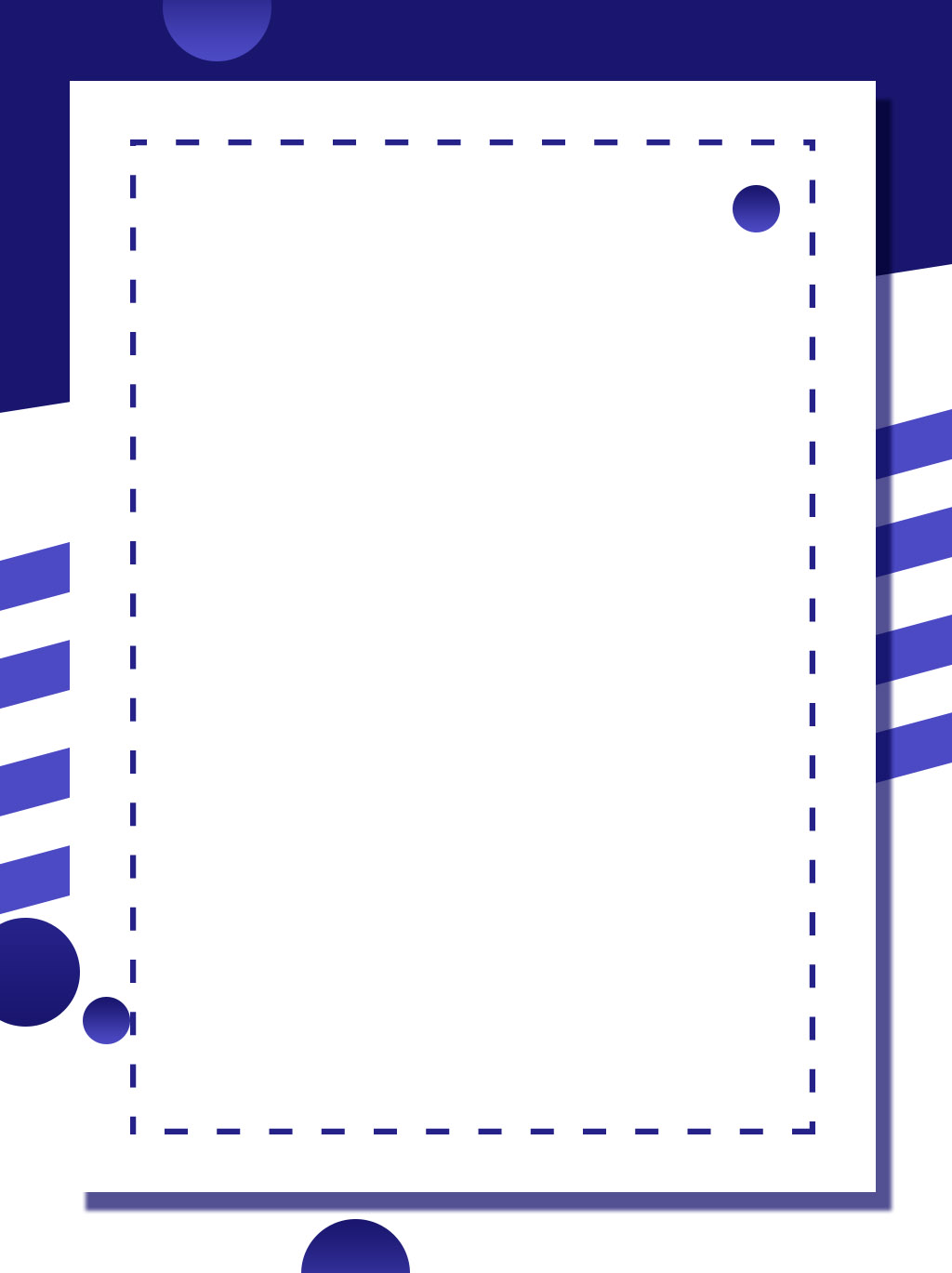 CONTENTS
培训目的
企业介绍
01
03
COMPANY PROFILE
COMPANY PROFILE
未来计划
培训内容
02
04
COMPANY PROFILE
COMPANY PROFILE
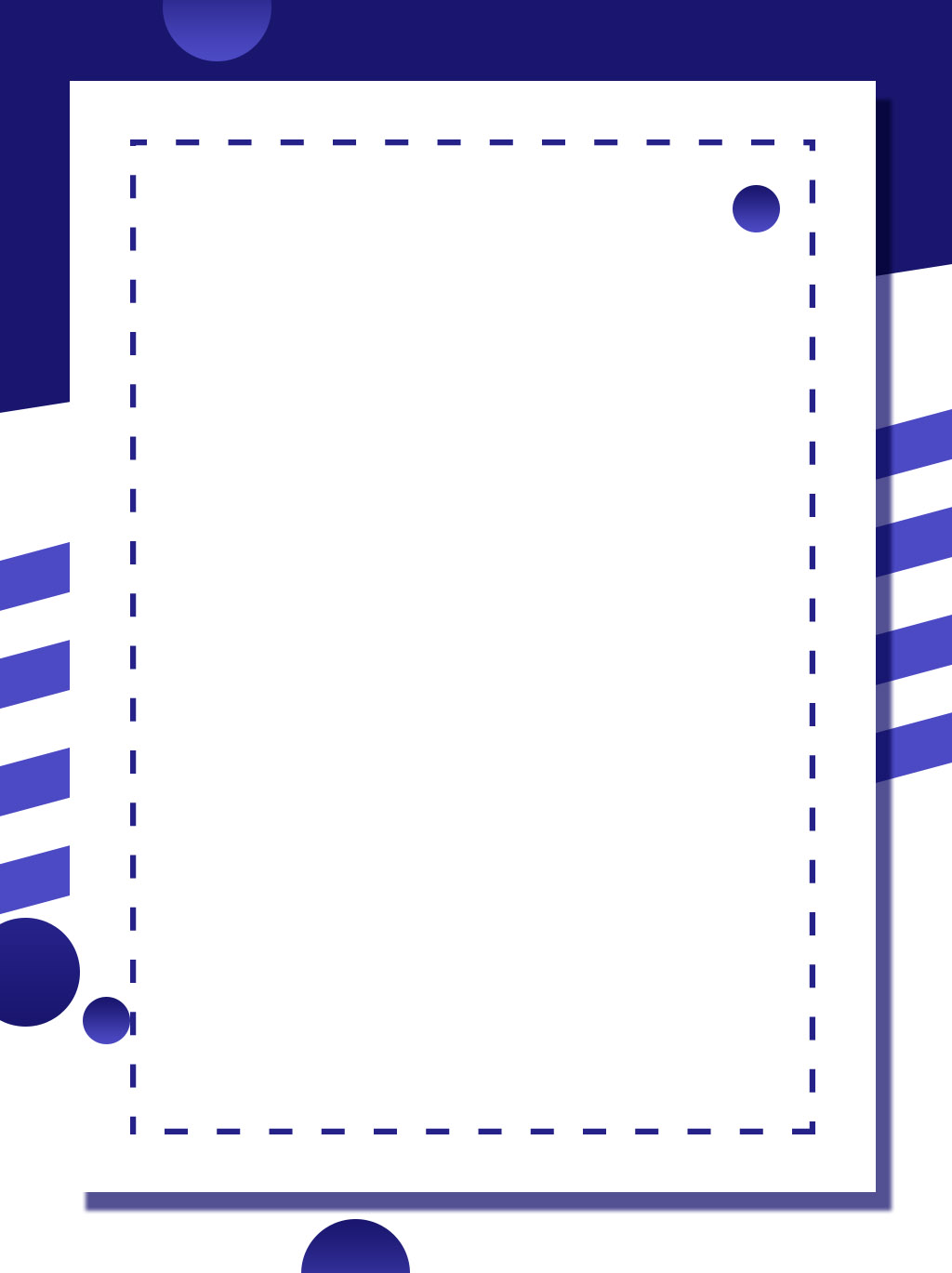 PART  01
01
企业介绍
COMPANY PROFILE
The user can demonstrate on a projector or computer, or print the presentation and make it into a film to be used in a wider field
标题内容 
输入替换内容
输入替换内容
标题内容
输入替换内容
标题内容
标题内容
输入替换内容
标题内容
输入替换内容
标题内容
输入替换内容
输入替换内容
Dummy Title 1
Step.1
输入替换内容
Dummy Title 2
Step.2
输入替换内容
Dummy Title 3
Step.3
输入替换内容
Dummy Title 4
Step.4
Sample Heading
输入替换内容 
输入替换内容
Sample Heading
Sample Heading
输入替换内容 
输入替换内容
100%
输入替换内容 
输入替换内容
80%
60%
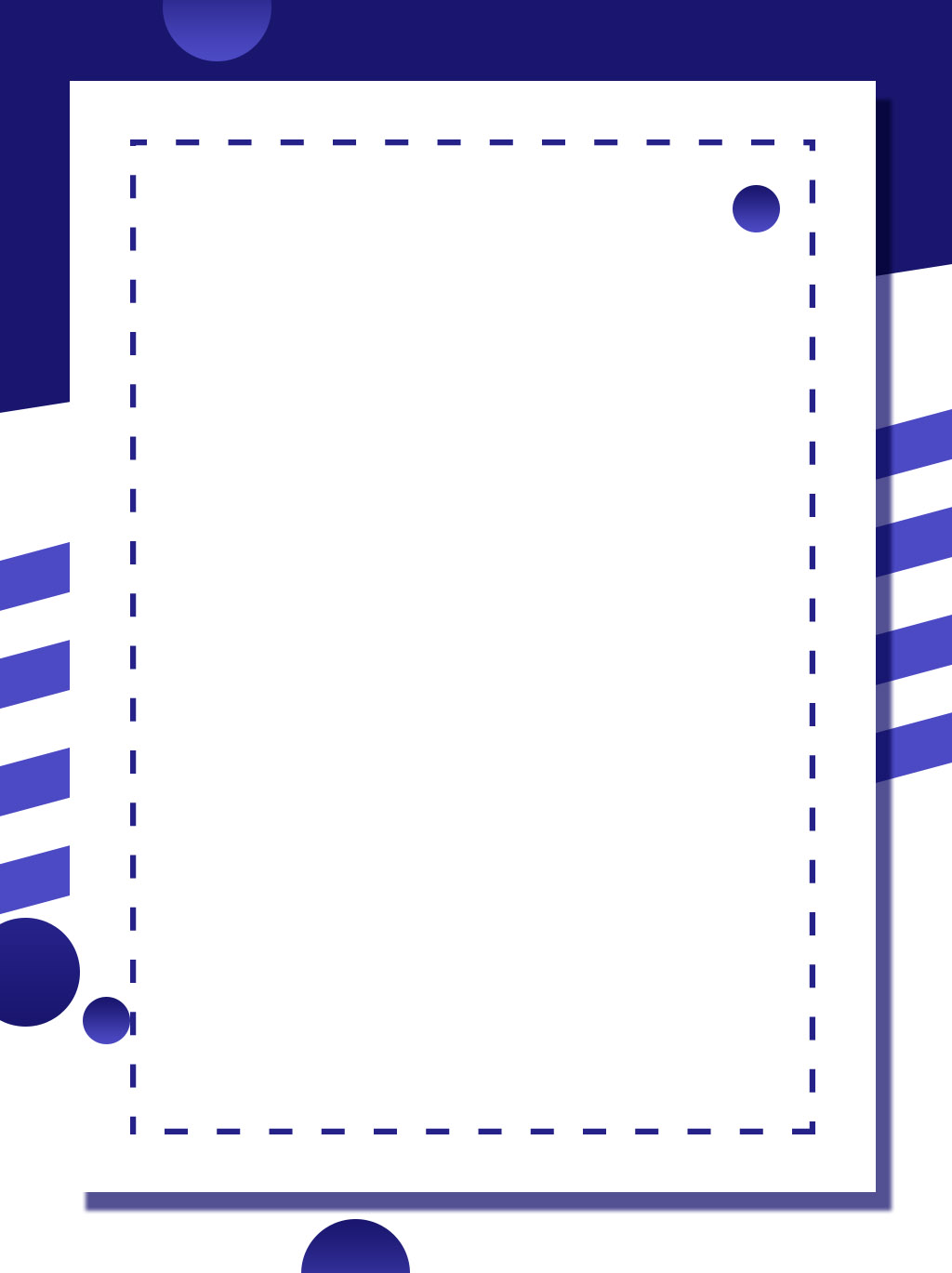 PART  02
02
培训内容
COMPANY PROFILE
The user can demonstrate on a projector or computer, or print the presentation and make it into a film to be used in a wider field
John Harrison / Executive Director
WRITE HEREYOUR TITLE
Message 01
Message 02
输入替换内容 输入替换内容 输入替换内容 输入替换内容 输入替换内容 输入替换内容 输入替换内容 输入替换内容 输入替换内容 输入替换内容 输入替换内容
标题文本预设
标题文本预设
输入替换内容 
输入替换内容
输入替换内容 
输入替换内容
70%
80%
标题文本预设
标题文本预设
输入替换内容 
输入替换内容
输入替换内容 
输入替换内容
30%
90%
SUMMARY
SUMMARY
SUMMARY
SUMMARY
Flattening of the concept of the core meaning is: remove redundancy, messiness and multifarious adornment effect. Flattening of the concept of the core meaning is: remove redundancy, messiness and multifarious
标题文本预设
01
输入替换内容
文字内容
文字内容
02
文字内容
03
标题文本预设
01
文字内容
04
输入替换内容
02
标题文本预设
输入替换内容
03
标题文本预设
输入替换内容
04
标题文本预设
输入替换内容
WRITE HEREYOUR TITLE
输入替换内容 输入替换内容 输入替换内容 输入替换内容 输入替换内容 输入替换内容 输入替换内容 输入替换内容 输入替换内容 输入替换内容 输入替换内容 输入替换内容 输入替换内容 输入替换内容
Contrary to popular belief, Lorem Ipsum is not simply random text. It has roots in a piece of classical Latin literature from 45 BC, making it over 2000 years old. Richard McClintock, a Latin professor at Hampden-Sydney College in Virginia, looked up one of the more obscure Latin words
65%
35%
89%
输入替换 输入替换
输入替换 输入替换
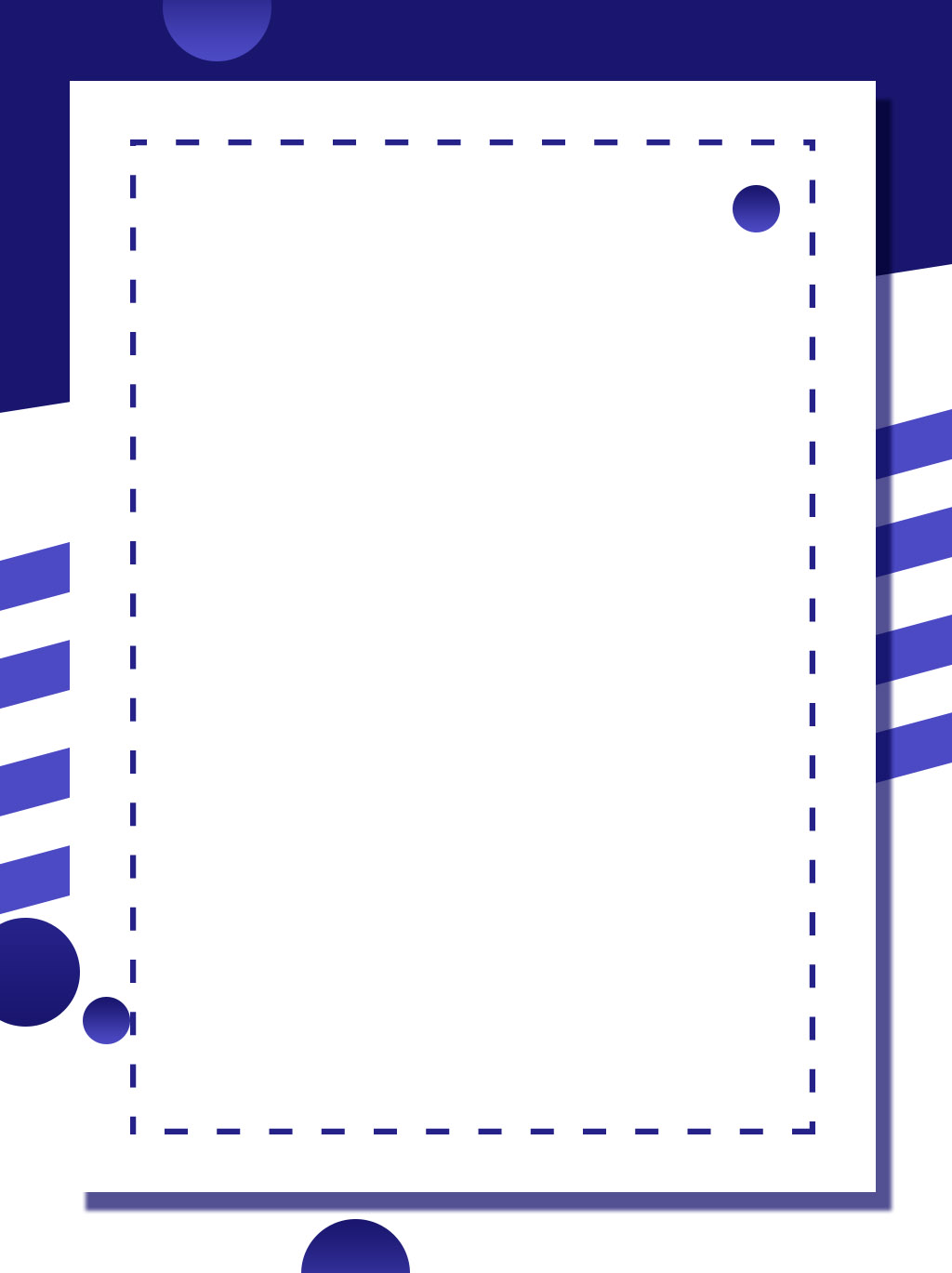 PART  03
03
培训目的
COMPANY PROFILE
The user can demonstrate on a projector or computer, or print the presentation and make it into a film to be used in a wider field
Flattening of the concept of the core meaning is: remove redundancy, messiness and multifarious adornment effect. Flattening of the concept of the core meaning is: remove redundancy, messiness and multifarious
标题
标题
标题
标题
标题
标题
标题
，中国专业PPT演示设计领跑者
单击填加标题
单击填加标题
单击填加标题
单击填加标题
单击填加标题
输入替换 
输入替换
输入替换 
输入替换
输入替换 
输入替换
输入替换 
输入替换
输入替换 
输入替换
输入替换内容 输入替换内容 输入替换内容
输入替换内容 输入替换内容 输入替换内容
添加标题
添加标题
添加标题
添加标题
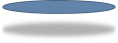 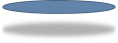 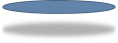 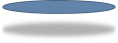 输入替换内容 输入替换内容 输入替换内容
输入替换内容 输入替换内容 输入替换内容
标题文本预设
标题文本预设
输入替换内容 
输入替换内容
输入替换内容 
输入替换内容
标题文本预设
标题文本预设
输入替换内容 
输入替换内容
输入替换内容 
输入替换内容
标题文本预设
标题文本预设
输入替换内容 
输入替换内容
输入替换内容 
输入替换内容
55
70
85
40
60
80
标题文本预设
输入替换内容 输入替换内容 输入替换内容 输入替换内容 输入替换内容 输入替换内容 输入替换内容 输入替换内容 输入替换内容 输入替换内容 输入替换内容 输入替换内容
90%
70%
60%
50%
20%
文字添加
文字添加
文字添加
文字添加
文字添加
Flattening of the concept of the core meaning is: remove redundancy, messiness and multifarious adornment effect. Flattening of the concept of the core meaning is: remove redundancy, messiness and multifarious
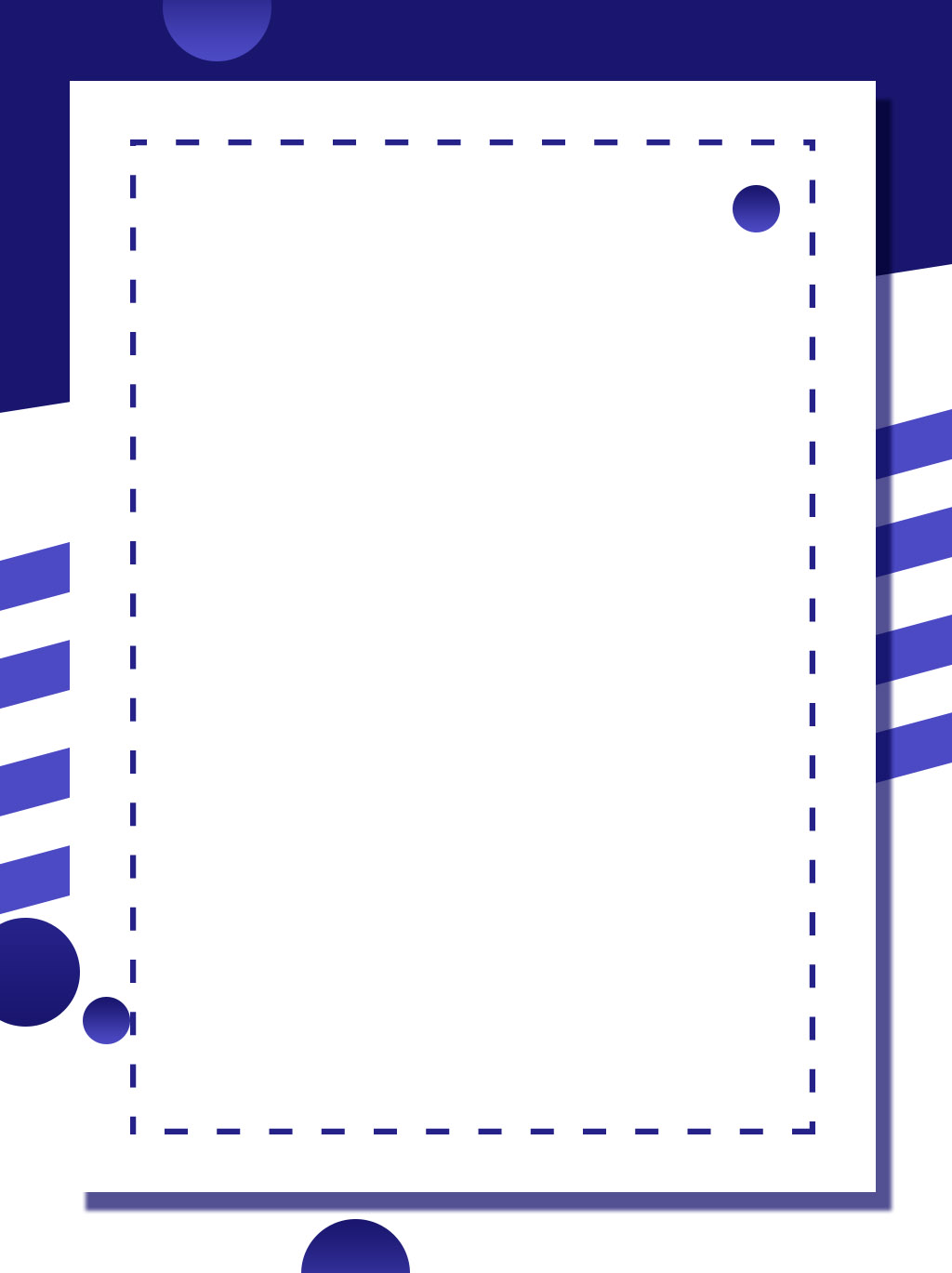 PART  04
04
未来计划
COMPANY PROFILE
The user can demonstrate on a projector or computer, or print the presentation and make it into a film to be used in a wider field
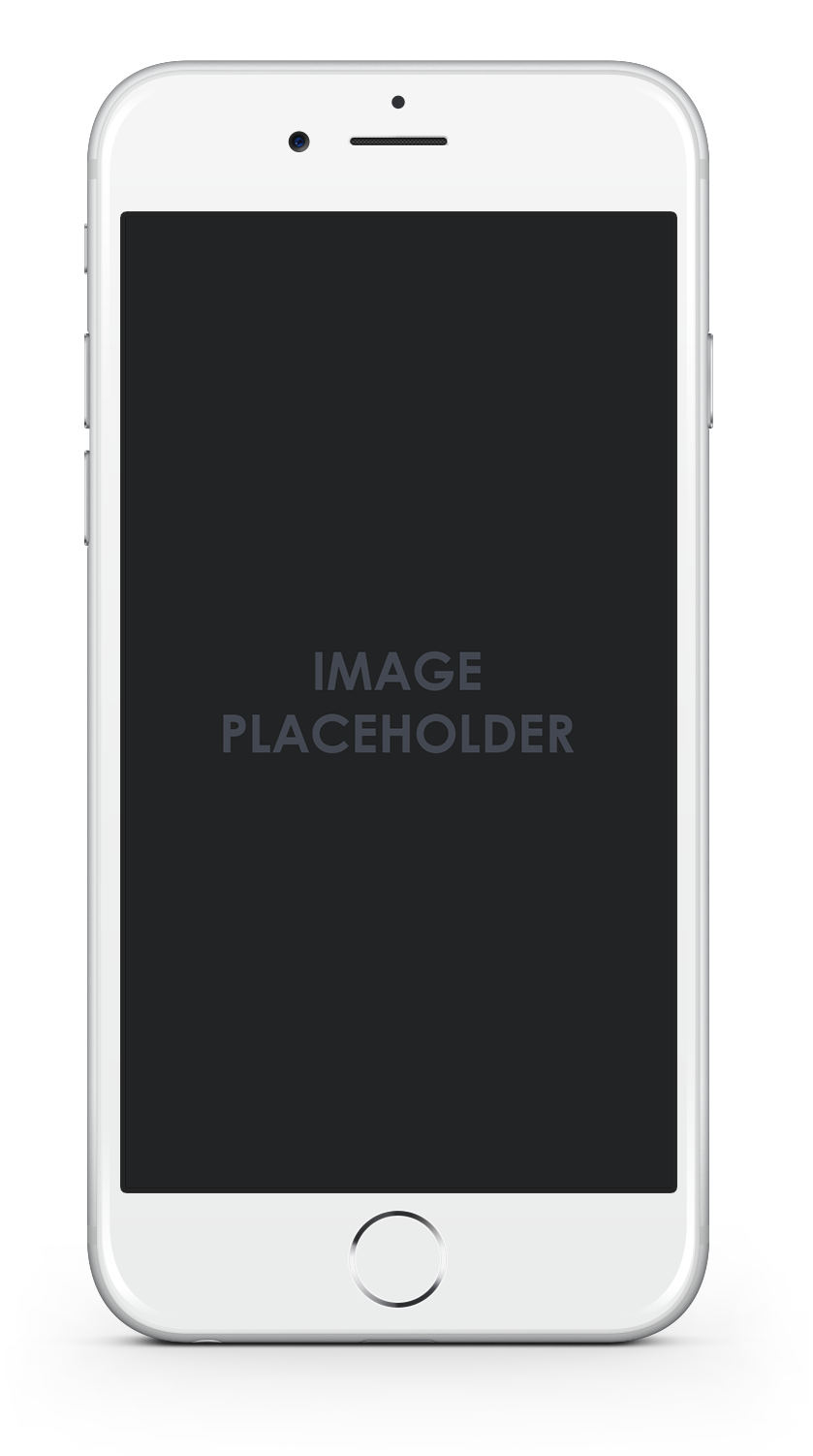 LOREM IPSUM DOLOR SIT AMET
单击填加标题
单击填加标题
单击填加标题
输入替换内容 
输入替换内容
输入替换内容 
输入替换内容
输入替换内容 
输入替换内容
Lorem ipsum dolor sit amet, consectetuer adipiscing elit. Maecenas porttitor congue massa. Fusce posuere, magna sed pulvinar ultricies, purus lectus malesuada libero, sit amet commodo magna eros quis urna.Nunc viverra imperdiet enim. Fusce est. Vivamus a tellus.Pellentesque habitant morbi tristique senectus et netus et malesuada fames ac turpis egestas. Proin pharetra nonummy pede. Mauris et orci.
10%
20%
30%
50%
70%
标题文本预设
标题文本预设
标题文本预设
标题文本预设
输入替换内容 输入替换内容 输入替换内容
输入替换内容 输入替换内容 输入替换内容
输入替换内容 输入替换内容 输入替换内容
输入替换内容 输入替换内容 输入替换内容
标题文本预设
标题文本预设
输入替换内容 输入替换内容 输入替换内容
输入替换内容 输入替换内容 输入替换内容
标题文本预设
标题文本预设
输入替换内容 输入替换内容 输入替换内容
输入替换内容 输入替换内容 输入替换内容
标题文本预设
标题文本预设
输入替换内容 输入替换内容 输入替换内容
输入替换内容 输入替换内容 输入替换内容
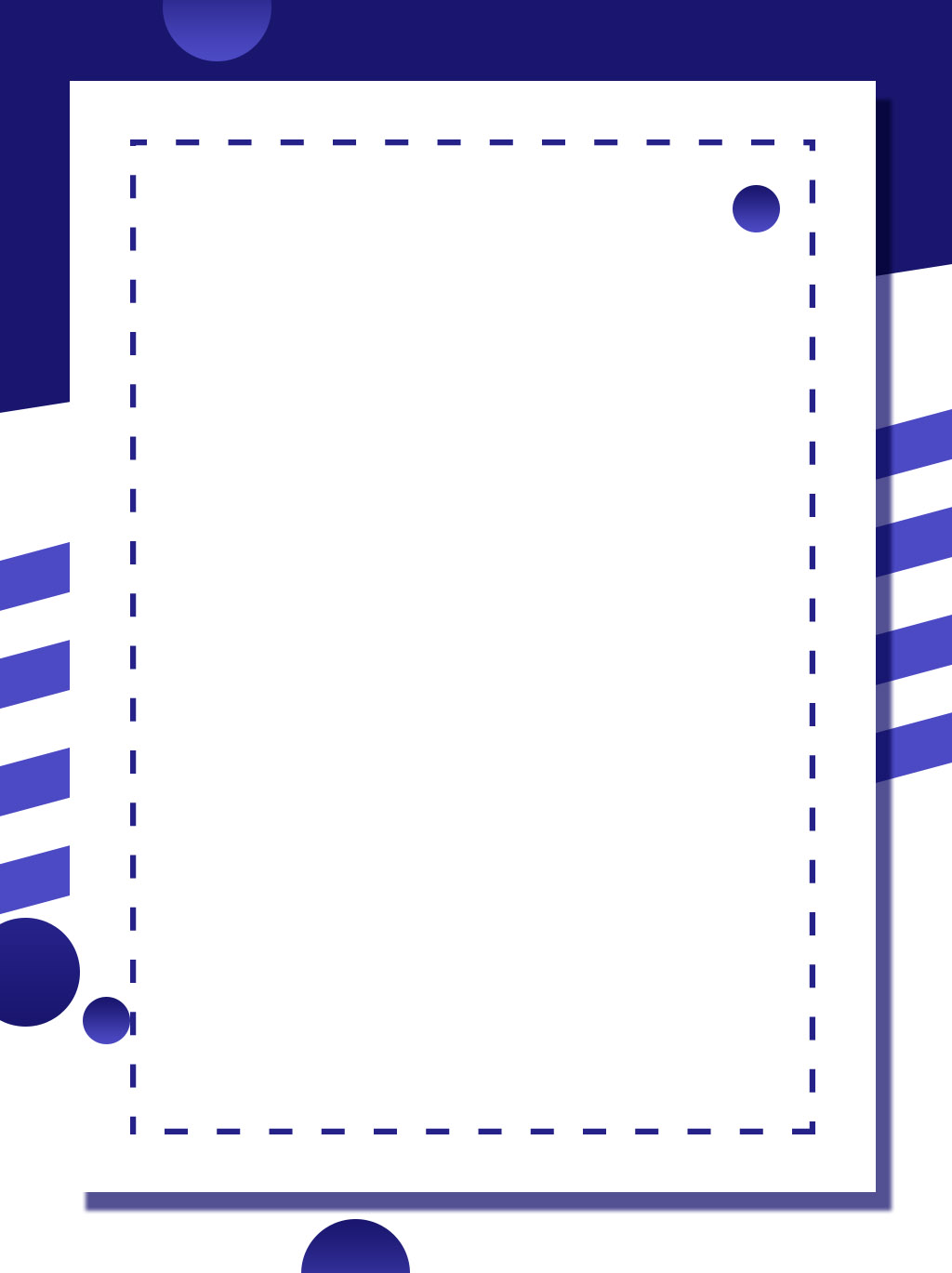 20XX
THANKS~
汇报人：XXX   时间：20xx.xx.xx
您的内容打在这里，或者通过复制您的文本后，在此框中选择粘贴。您的内容打在这里，或者通过复制您的文本后，在此框中选择粘贴。